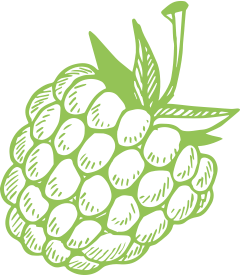 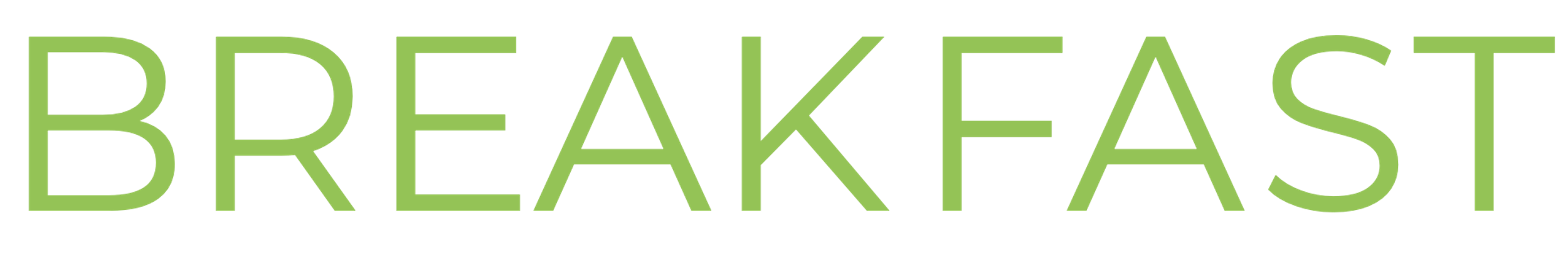 Week 3
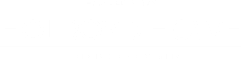 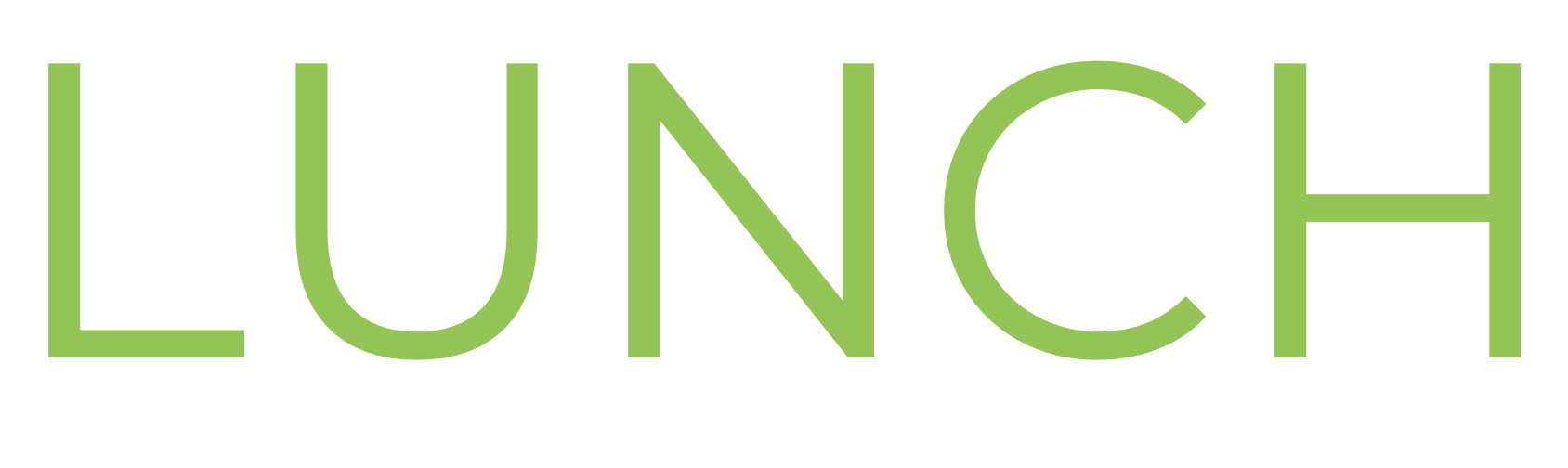 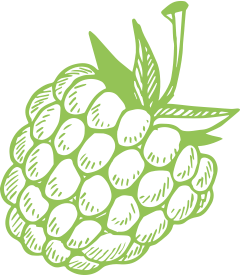 Week 3
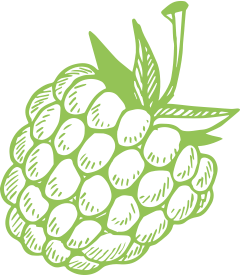 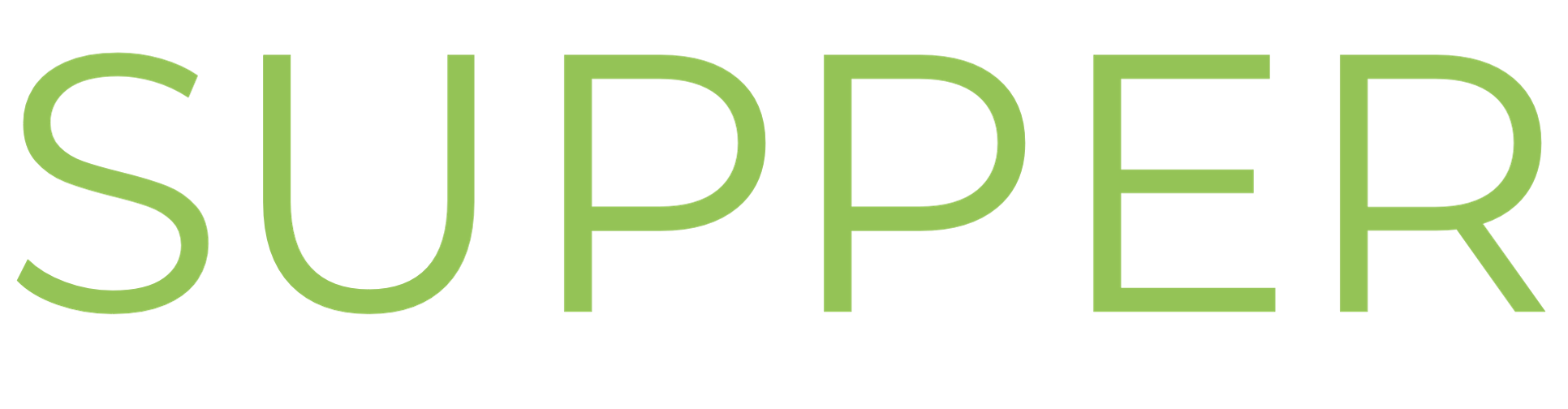 Week 3
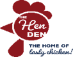